Entrepreneurs
What is an entrepreneur?
An entrepreneur is anyone who organises, operates and takes the risk for a new business venture.
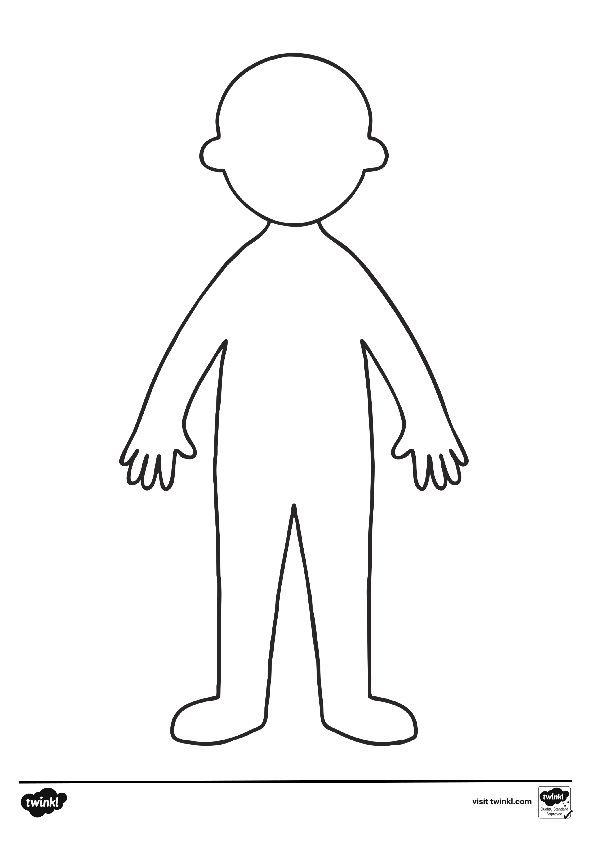 Around your copy of the person write any word you can think of that makes a successful entrepreneur.
Entrepreneurs
Successful Entrepreneurs
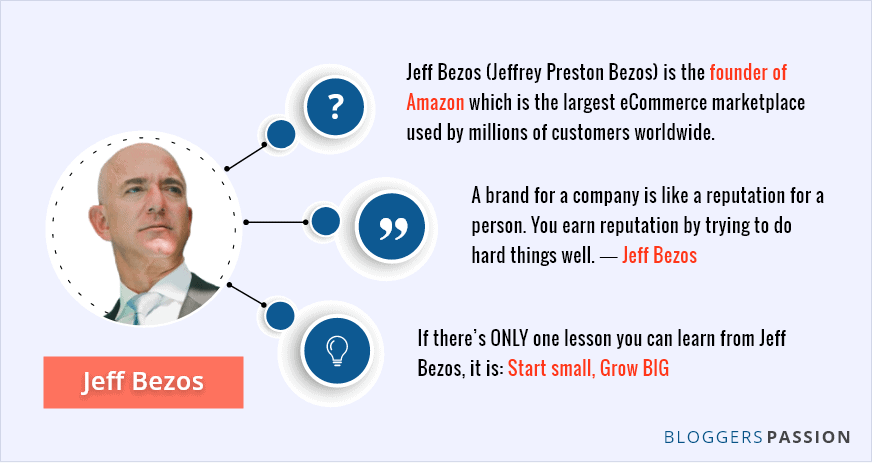 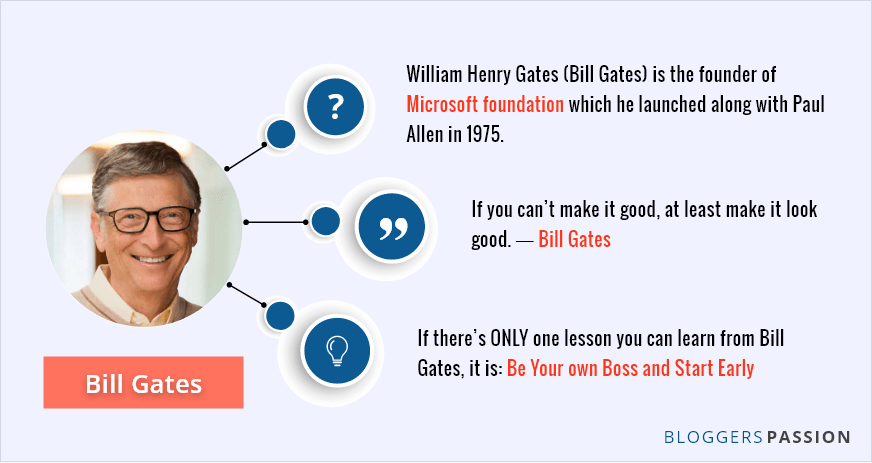 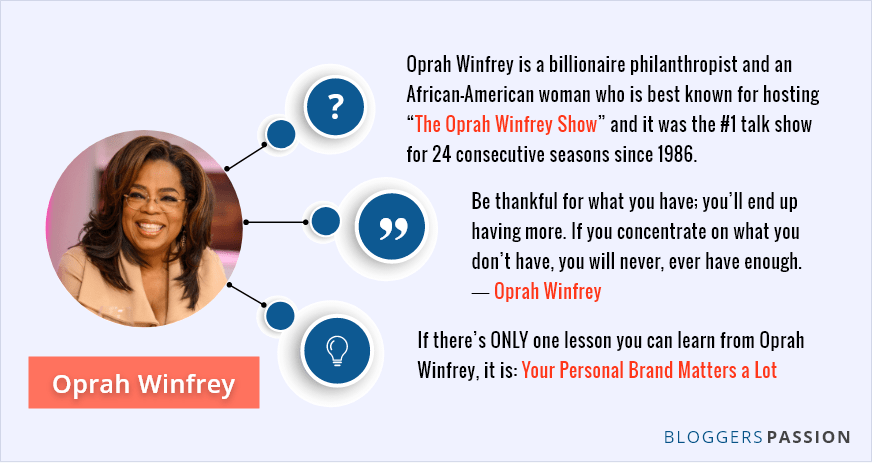 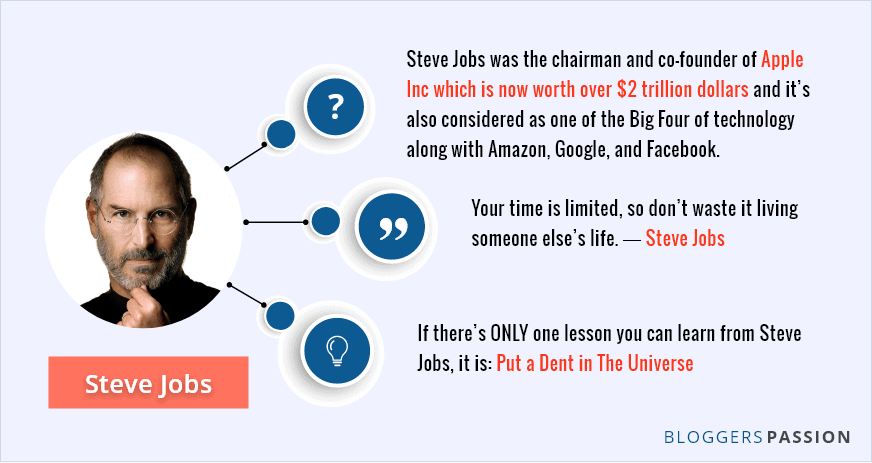 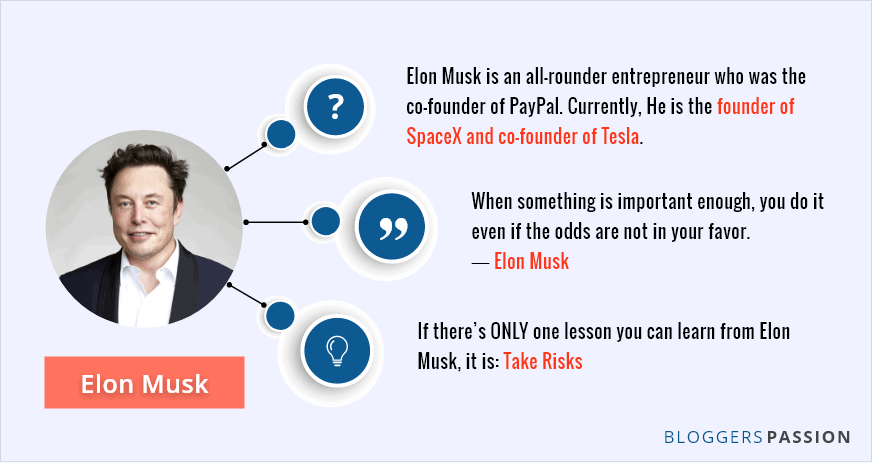 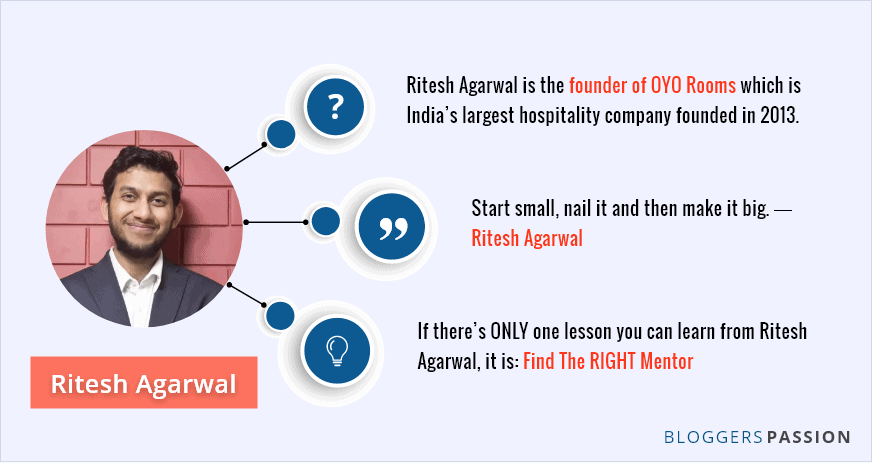 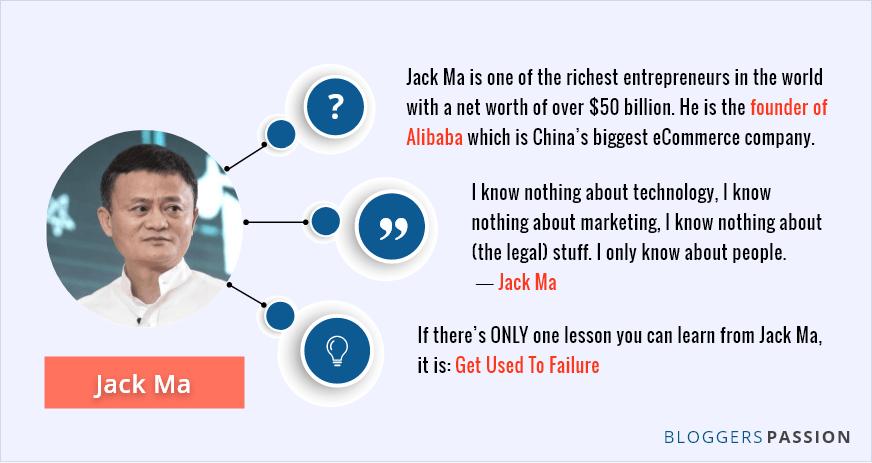 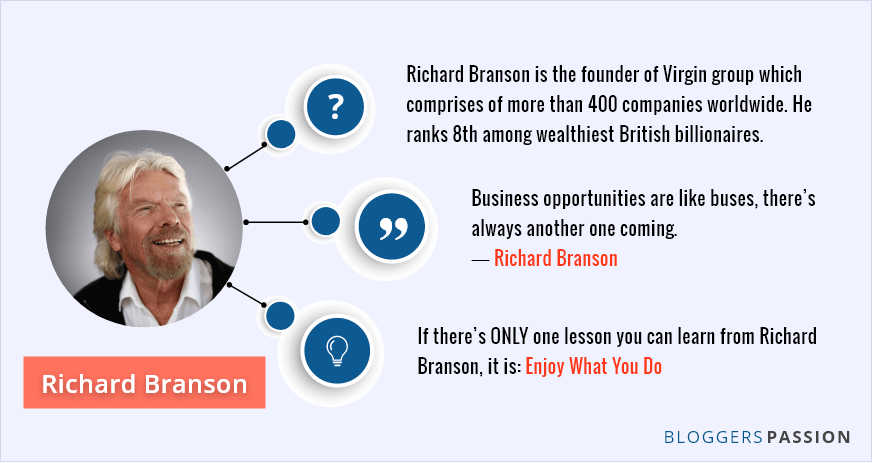 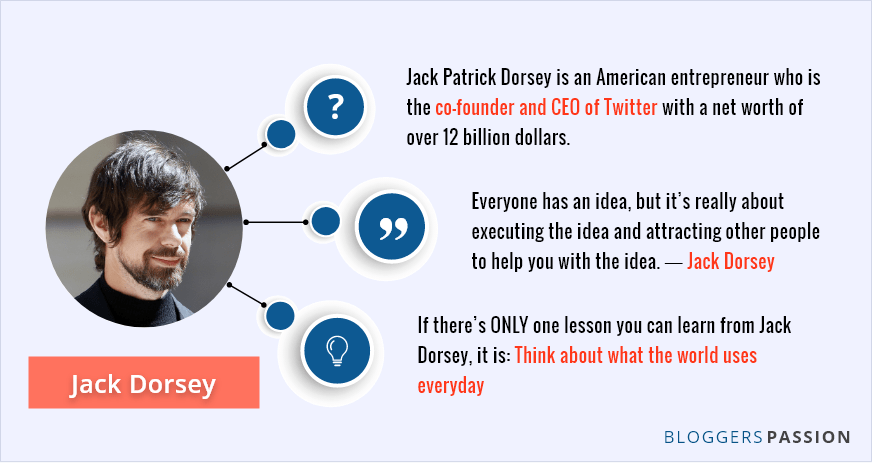 Activity
Explain what it means to be an entrepreneur.
TYPES OF BUSINESS OWNERSHIP
Business organisations
There are seven main forms of business organization:

Sole Trader
Partnership
Private Limited Company (Ltd)
Public Limited Company (Plc)
Co-operative
Franchise
Public Corporation
Copy this list into your books
Liability
An important term we are going to use for the next few lessons is liability.

Liability means responsibility, it considers who is responsible for the debts of the company.

If a company has unlimited liability, it means that the owners of the business are fully responsible for debts of the company. In the eyes of the law, the business and the owner are the same thing. If the company fails, the owner will be responsible for all the debts of the company.

If a company has limited liability, it means that owners of the business are only responsible for their original investment. If the company fails, the owner will only lose what they invested, they do not have to pay the overall debts of the company.
Explain what the term unlimited liability means.
Sole Traders
What is sole trader?
Being a sole trader is the most common form of business organization.

It is a business that is owned and operated but one person – the owner is known as a sole proprietor. They can employ people to work for them, but they are the only owner and take all the risk.
Partnerships
What is a partnership?
A partnership is when between 2 and 20 people own a business together. The division of the company does not have to be equal.

Investment in the business and the profits of the business are shared among the partners.
What is a Deed of Partnership?
A Deed of Partnership is a legally binding document drawn up by partners. If a conflict arises between the partners, they can refer to the Deed of Partnership (also called a Partnership Agreement).

A Deed of Partnership will normally cover areas like:

The finance provided by each partner.
The salary entitlements.
The percentage of profit to be received by each partner.
Holiday entitlements.
The registered address.
The roles of each partner.
Any other area that may cause dispute.
Activity
1. Explain what it means to be a sole trader and what it means to be a partnership.

2. Draw your own revision summary showing the advantages and disadvantages of being a sole trader and in a partnership.
Plenary
I will give you the answer – what is the question???
One owner
Can be difficult to find finance.

Has unlimited liablity.
Get to keep all the profits.

Make all the decisions.
The owner and the business are the same in the eyes of the law.
Has between 2 and 20 owners.
Can share work load.

More access to finance.
Both partners have unlimited liability.
More potential for arguments.

Unlimited liability.
Deed of Partnership.